Использование современных педагогических технологий как условие реализации урока на основе требований ФГОС
Из опыта работы 
учителей начальных классов
МКОУ «Мостовской СОШ»
"Скажи мне, и я забуду. 
Покажи мне, – я смогу запомнить. 
Позволь мне это сделать самому,
и я научусь".
(Конфуций)
1. Технология проблемного обучения
Урок литературного чтения(в период обучения грамоте) 1 класс
Тема: Согласные звуки: твёрдые и мягкие
УУД: - Понимать и принимать сообщаемую учителем информацию, а также информацию, представленную в  изобразительной и модельной форме, переводить её в словесную форму. Разграничивать новые и известные сведения, воспроизводить их. Выполнять наблюдения, действия анализа, синтеза, сравнения, группировки, моделирования; коллективно делать простые умозаключения, обобщения.
Ход урока:
Учебное задание: Дрессированные животные готовятся к выступлению. Назовите их. Животных много, давайте составить программу  , так чтобы все животные успели выступить, а зрителю было интересно.
Дети предлагают выпустить 1) домашних и диких по группам. (Но из домашних только лошадь) 2) Хищных и нехищных)  3) по первым звукам в слове (схема возле иллюстрации)
Дети произносят слова, наблюдают за произношением первых звуков, составляют пары слов по твердости-мягкости первых звуков.
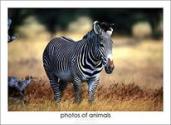 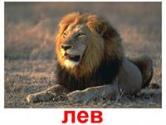 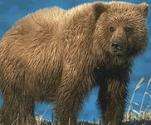 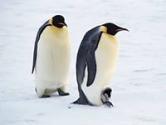 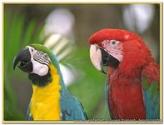 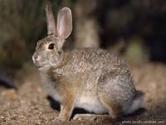 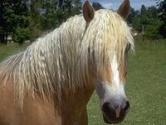 Урок русского языка 2 класс
Тема: Непарные по глухости-звонкости согласные – не орфограммы («Когда доверять?)
УУД:       Осуществлять анализ с выделением существенных признаков, делать умозаключение, моделировать выводы, подводить факты языка под понятие, проводить сравнение, классификацию по заданным критериям.  
Учебное задание:  вопрос мальчика-иностранца «Говорят, что иногда парным по звонкости-глухости согласным можно доверять и обозначать их буквами так, как слышишь. Когда это бывает?
Ход урока:  Наблюдение за произношением парных согласных, 
                     Вставить пропущенные буквы, используя-слова из справочного бюро.                                               
                     Сравнение наблюдений с выводом учебника.
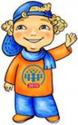 .2. Исследовательская работа
Урок окружающего мира 2 класс
Тема: Вода на Земле. Океаны и моря.
УУД: Ставят познавательную задачу, выполняют опыты , моделируя морскую воду; 
рассказывают о значении моря для людей, обсуждают экологические проблемы, связанные с их деятельностью, обсуждают правила безопасного поведения на море;
Исследовательская работа : Тайны воды
«Вода-растворитель», «Цвет воды», «Очищение воды»
3.   Обучение в сотрудничестве (командная, групповая работа)
Урок технологии  1класс Тема: “ Лепим из пластилина  «Дары осени».
УУД: Планировать работу, обсуждать её с товарищем. Распределять общий объём работы. Осуществлять совместную деятельность по изготовлению изделий. Производить оценку выполненной работы (своей и товарищей).
Ход урока:  Беседа о собранном богатом урожае, об осенних работах, проведенных всей семьей на огороде,
  Вывод: когда работаешь в коллективе, то нужно выполнять некоторые правила: договариваться о выполняемых операциях, помогать друг другу, поддерживать.
 Распределение  обязанностей  в паре: один изготавливает корзинку, другой овощи и фрукты.
Итог урока  :1) у кого получилось собрать самый богатый урожай 
 2) удалось ли вам договариваться в паре, оцените работу своего напарника
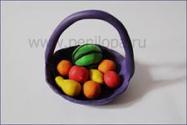 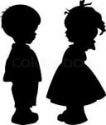 Урок русского языка2 класс
Тема: орфограммы парных по глухости-звонкости  согласных
УУД: Участвовать в коллективном обсуждении вопросов, в совместном решении задач, распределять роли,  дополнять и контролировать друг друга. Делиться своими «открытиями» дома, рассказывать о своих достижениях
Учебное задание в паре : Назови друг другу не только парные, но и непарные по глухости-звонкости согласные.
4.Разноуровневое обучение
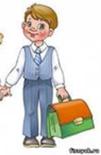 На уроках русского языка  
 1)мальчик Антон, который пошел в первый класс. Он задает вопросы, на которые ребята отвечают.     
  2)Вместе с ним усердно занимается мальчик-иностранец. Ему язык дается трудно, он задает вопросы более сложного уровня.
   3)Флажок обозначает более трудное задание.
   4)При затруднениях учебник дает ссылку 
на памятку.
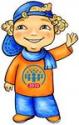 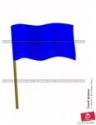 5. Игровые технологии
Урок литературного чтения 2 класс
Тема: В. Левин  «Чудеса в авоське»;
 УУД:   Формировать положительную мотивацию к обучению чтению. Принимать и удерживать учебную задачу.  
Учебное задание: На доске висят картинки веселых человечков. Нужно снять , прочитать загадку, добавить слово по рифме
6.Проектные методы обучения
Урок  литературного чтения 4 класс
Тема: X. К. Андерсен «Русалочка»;   
УУД: Цитировать. Составлять цитатный план. Выделять в эпизоде главное и в целом тексте
Проект: Книга «своими руками» по сказке
 Учебное задание: проиллюстрировать части сказки, с использованием цитат из текста.
Урок  технологии 3 класс
 Тема: Приёмы выполнения разметки и построения фигур с помощью циркуля. Новые приёмы конструирования и моделирования форм .Ёлочное украшение «звезда».
УУД: Проектировать варианты изделия и их конструкцию. Прогнозировать действия, необходимые для выполнения практической работы. Планировать умственные и практические действия.
Проект: Инструкция игрушки на елку из бумаги
7.Информационно-коммуникационные технологии
1) Видеофрагментами   
2)Видео/фотодокументами (фотографии и кинофильмы из частных или государственных архивов);
2.)Медиалекциями (мультипликация явления, сопровождающая голосом диктора и звуковыми эффектами, или слайд-шоу, также сопровождающиеся дикторским текстом);
4)Электронное образовательные ресурсы   к учебнику(официальный сайт «Гармония»)
5) электронное сопровождение
8.Систему инновационной оценки «портфолио»
9.Тестовые технологии
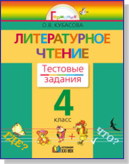 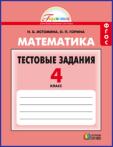 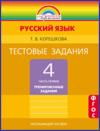 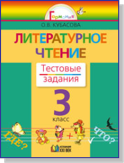 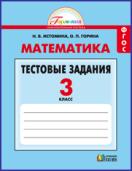 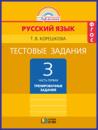 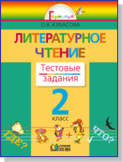 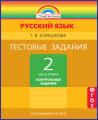 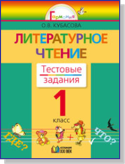 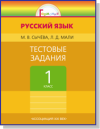 10. Здоровьесберегающие технологии.
1) различные весёлые  стихотворные  и электронные физкультминутки для туловища     ,  гимнастику для глаз  .
2)На разных уроках решаются задачи со здоровьесберегающим содержанием:
Окружающий мир
   В результате изучения правил безопасной жизни выпускник научится:
•осознавать ценность здоровья и здорового образа жизни;
•оценивать опасность некоторых природных явлений, общения с незнакомыми людьми;
•соблюдать правила личной гигиены, безопасные нормы поведения в школе и других общественных местах; 
•соблюдать нормы безопасного и культурного поведения в транспорте и на улицах города;
•объяснять безопасные правила обращения с электричеством, газом, водой;
•составлять и выполнять режим дня.
Выпускник получит возможность научиться:
•сохранять здоровье своего организма, его внутренних органов и органов чувств;
•следовать правилам здорового образа жизни;
•соблюдать правила противопожарной безопасности;
•оказывать первую помощь при лёгких травмах (порез, ушиб, ожог).

Технология
Тема: Учимся работать с нитками и  иглой.   Пришивание пуговиц .
УУД: Обучение правилам и приемам безопасной и    аккуратной работы с нитками и иглой.
Вывод:
Доступная форма подачи учебного материала, создание ситуации успешности, доброжелательная атмосфера на уроке - все это помогает учащимся лучше усваивать трудный и «сухой» материал учебника. Так же не нужно забывать одно золотое правило при всей фантастичности возможностей современных технологий: они не самоцель, а лишь – это средство достижения дидактической цели:   получить те результаты, которые предъявляет ФГОС НОО.